TYFLOGRAFIKA
TYFLOGRAFIKA
„vědní obor, který se zabývá grafickým zobrazováním pro potřeby nevidomých, popř. grafickými projevy nevidomých a zahrnuje reliéfní grafické pomůcky pro nevidomé zhotovené různými speciálními technikami (např. mapy. pohlednice, kalendáře, hodiny, ilustrace apod.). (Voženílek, 2010, s. 21)
zobrazení trojrozměrných objektů v dvojrozměrném zobrazení pomocí hmatných čar či ploch 
hlavní cíl tyflografiky
funkce reliéfní grafiky
aktivizační 
informační 
kompenzační 
edukativní 
volnočasová aktivita 
diagnostická 
estetická 
https://www.seznamzpravy.cz/clanek/3d-tisk-pomaha-nevidomym-videt-obrazy-od-da-vinciho-i-salvadora-daliho-139705
VYHMATÁVÁNÍ
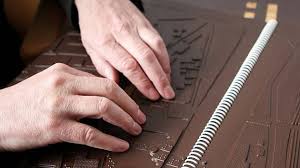 aktivní hmatání
lidé se liší: 
podle počtu využitých horních končetin 
podle techniky vyhmatávání
orientační pohyb ruky s mírně rozevřenými prsty
pohyb po obrysech
souběžný pohyb dvou prstů
palec zůstává ve výchozím bodě
pevné postavení úhlu palec-ukazovák 
odvedení palce a ukazováku od středu čáry doprava nebo doleva
paralelní vedení palce a ukazováku
paralelní pohyb obou rukou
principy tvorby reliéfní grafiky
princip LAKONIČNOSTI
princip ZOBECNĚNÍ A UNIFIKACE 
princip AKCENTACE ZÁKLADNÍCH PROSTŘEDKŮ SMYSLOVÉHO PODRÁŽDĚNÍ
princip SEPARACE A IZOLACE
princip ZVÝRAZNĚNÍ STRUKTURY 
princip KONTRASTU
zásada TRVALOSTI
zásada KLUZNOSTI 
zásada ZDRAVOTNÍ NEZÁVADNOSTI A BEZPEČNOSTI
MOŽNOSTI ZOBRAZENÍ V RELIÉFNÍ GRAFICE
Podle charakteru reliéfního kreslení
RELIÉF (pozitivní, negativní)
OBRÁZKY 
reliéfně konturované, 
reliéfně siluetové, 
basreliéfové

realistický obrázek 
schematický obrázek 
profilový obrázek 
fázový obrázek
TECHNOLOGIE VÝROBY TYFLOGRAFIKYmanuální
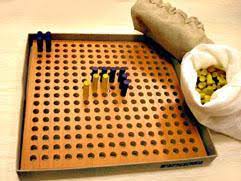 KRESBA NA DLAŇ A RUKU
CRAFT (AUTORSKÉ VÝTVORY Z RŮZNÝCH MATERIÁLŮ)
MODELOVÁNÍ 
VYPICHÁVÁNÍ
RUČNÍ KRESBY NA SLEPECKÉM PAPÍŘE
LEPENÍ
RUČNÍ NANÁŠENÍ RYCHLESCHNOUCÍCH HUSTÝCH BAREV VY
TVRZOVANÝCH SVĚTLEM ČI TEPLEM (konturovací pasta)
KRESLENKY (kolíčková, fóliová, plstěná, formelová)
TECHNOLOGIE VÝROBY TYFLOGRAFIKYSTROJOVÉ
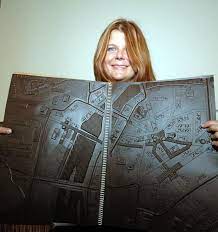 VYTLÁČENÍ PŘEDLOHY DO RŮZNÝCH MATERIÁLŮ 
tlačený karton, 
tlačený plast, 
kov
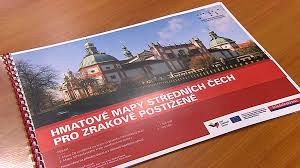 TECHNOLOGIE VÝROBY TYFLOGRAFIKYSTROJOVÉ
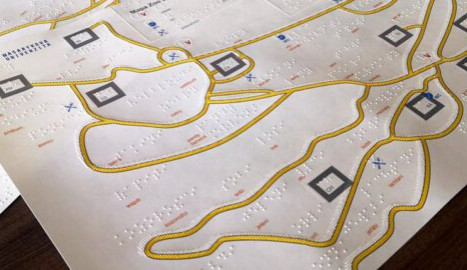 BRAILLSKÁ TISKÁRNA
TEPELNÉ RELIÉFNÍ TISKÁRNY (ZyFuser)
3D tiskárny
STROJNÍ VÝŠIVKA
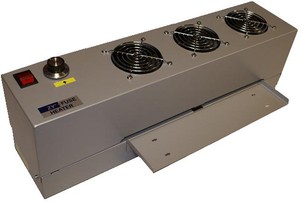 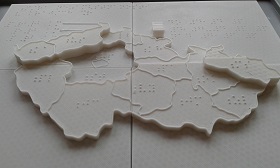 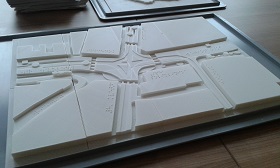 https://poslepu.cz/hapticke-mapy-pro-nevidome/
PRAKTICKÁ APLIKACE RELIÉFNÍ GRAFIKYRELIÉFNÍ GRAFIKA V POSP
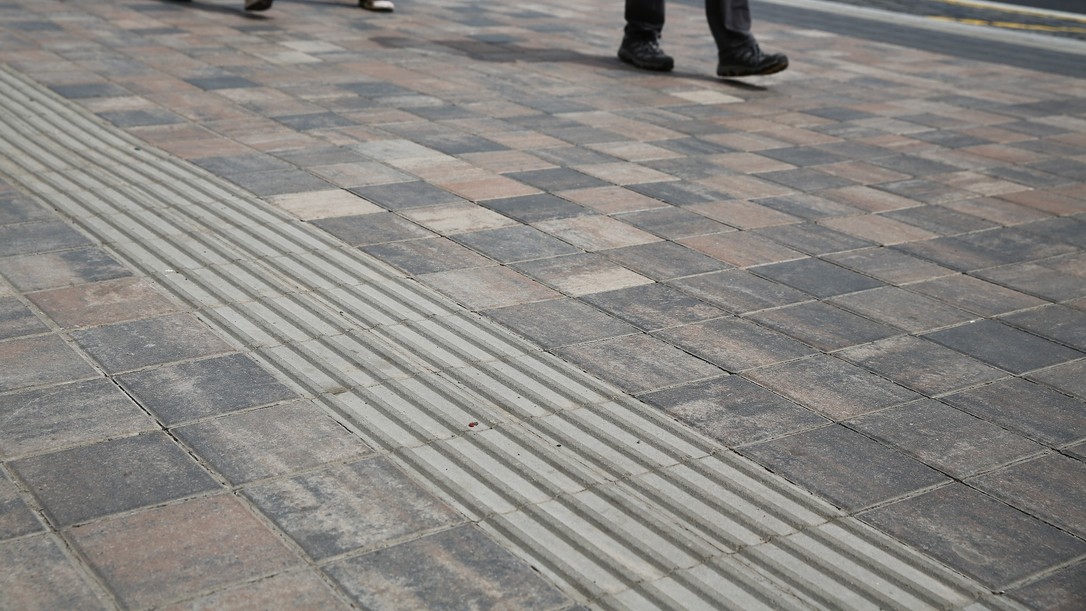 vodící linie 
povrch vodící drážky hmatné při kyvadlové technice hole
přerušení vodící linie na 40 cm označuje místo, kde může nevidomý odbočit nebo bezpečně přejít (nástupiště)

signální pásy
široký 800 až 1000 milimetrů, směr chůze
ukončen vodicí linie
povrch výstupky tvaru komolých kuželů s průměrem 20, výškou 5 a roztečí výstupků 50 až 100 milimetrů
je hmatný slepeckou holí a nášlapem
v mozaikové dlažbě se signální pás lemuje rovinnými deskami šířky minimálně 250 milimetrů, které zvýrazňují jeho hmatný kontrast
vizuálně kontrastní vůči okolí
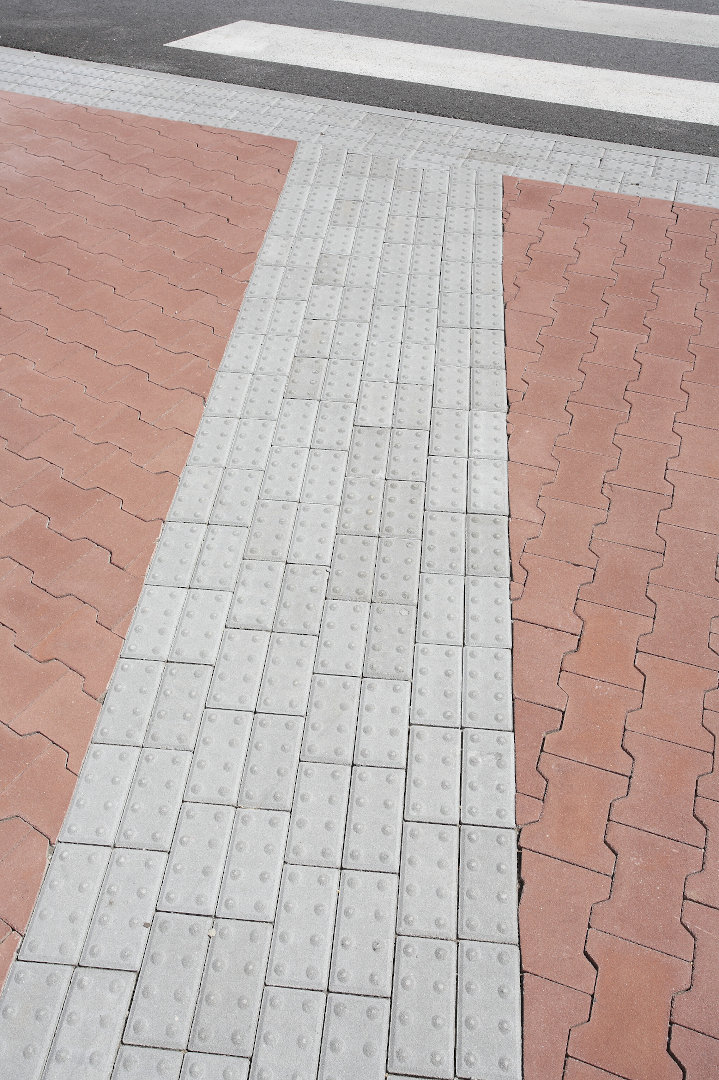 PRAKTICKÁ APLIKACE RELIÉFNÍ GRAFIKYRELIÉFNÍ GRAFIKA V POSP
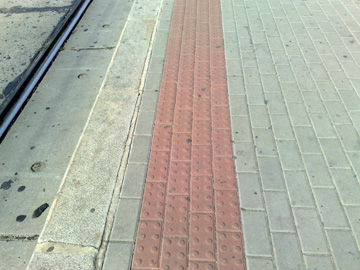 varovný pás
je široký 400 milimetrů, 
povrch: výstupky tvaru komolých kuželů s průměrem 20, výškou 5 a roztečí výstupků 50 až 100 milimetrů
rozhraní mezi prostorem přístupným a nebezpečným
na chodníku s cyklistickou stezkou určuje rozhraní mezi vymezeným prostorem pro cyklisty a chodce
je hmatný slepeckou holí a nášlapem a musí být barevně kontrastní

vodící pás přechodu pro chodce
napříč vozovkou a musí navazovat na signální pásy na chodníku
čtyři podélné proužky, které se na vozovku nalepují
pouze při použití kyvadlové 

DALŠÍ USNADNĚNÍ
popisky v Braillově písmu 
jednoduché plánky nebo písmo vytesané do dřeva, sochy, plastiky
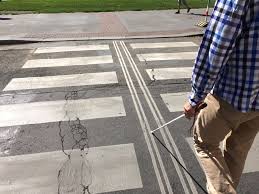 Reliéfní grafika v tyflokartografii
naučit se vyhodnocovat tzv. geoinformace
TYFLOKARTOGRAFIE: „speciální odvětví kartografie, které se zabývá tvorbou map, plánů či glóbů speciálně provedených pro vnímání prostřednictvím hmatu“ Voženílek, 2010, s. 21)
kartografie x fytlokartografie
reliéfní mapa (tactile maps)
základní vyjadřovací prvky: bod, linie, plocha reliéfní kresby
kompoziční prvky: název, mapové pole, legenda, měřítko mapy (relativní)
RELIÉFNÍ GRAFIKA V EDUKACI OSOB S TZP
redukce informačního deficitu, 
rozvoj kognitivních schopností, zvláště představivosti

od raného věku učit dítě prohlížet reliéfní obrázky různého druhu, vytvořené různými technikami
před nástupem do školy by mělo dítě poznat na reliéfním obrázku předměty ze svého okolí
tvorba předškolní věk: kolíčková kreslenka, formelová kreslenka, plstěná kreslenka, fóliová kreslenka
mladší školní věk: technika vypichování do měkké podložky, konturovací pasta
využívána zejména v předmětech spojených s přírodou, mapami, matematikou
RELIÉFNÍ GRAFIKA V UMĚNÍ
DISABLITY ART 
intuitivně, samovolně
výtvarné techniky ve škole
technika prorývané kresby (Pavla Francová Kovaříková): papír položí na látku, propisovací tužkou proryje obrys, otočí a vybarví olejovými pastely nebo křídami
výuka rýsování
Axmanova technika modelování: práce s hliněnými hady, která je založena na hmatové matematice


ZPŘÍSTUPNĚNÍ UMĚNÍ
sdružení Hapestetika uspořádalo řadu hmatových výstav
vodící linie, popisky v Braillově písmu, průvodce, haptický plánek muzea,
RELIÉFNÍ GRAFIKA V UMĚNÍ
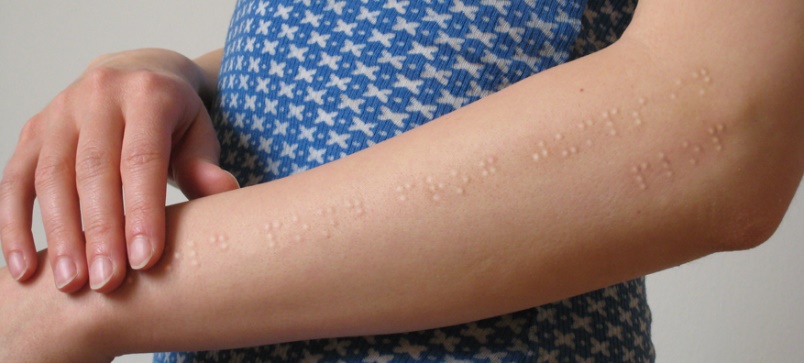 DISABILITY IN THE ARTS
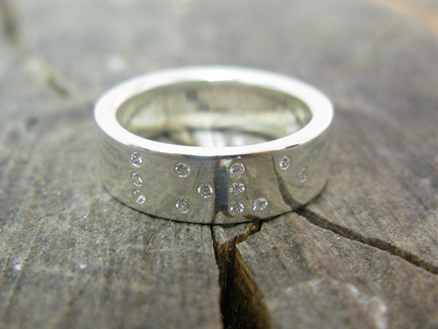